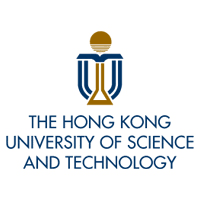 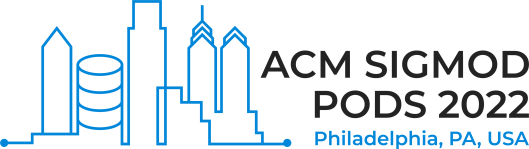 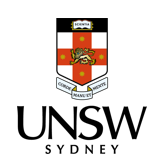 Neural Subgraph Counting With Wasserstein Estimator
Hanchen Wang1,2, Rong Hu1, Ying Zhang1, Lu Qin1, Wei Wang3, Wenjie Zhang2

1 The University of Technology Sydney, 2 The University of New South Wales,3 The Hong Kong University of Science and Technology (Guangzhou)

SIGMOD 2022
Background
Subgraph Counting
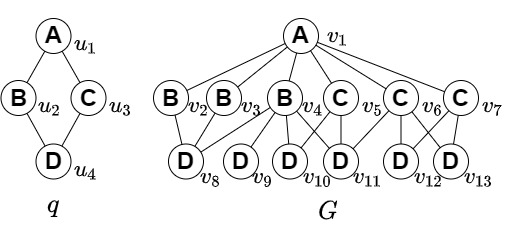 Subgraph isomorphisms
Background
Subgraph Isomorphism
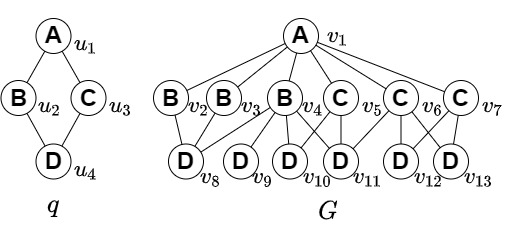 Background
Subgraph Counting
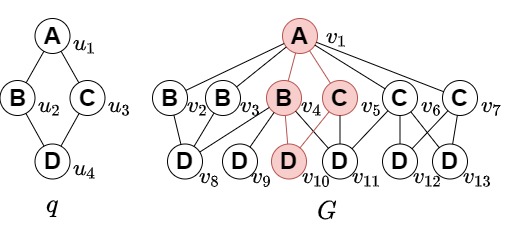 Subgraph isomorphisms
Background
Subgraph Counting
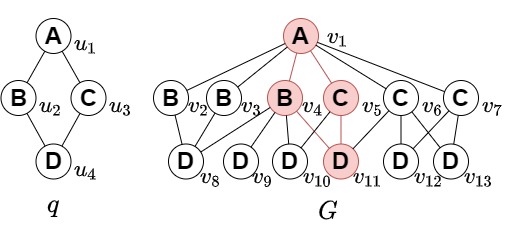 Subgraph isomorphisms
Background
Subgraph Counting
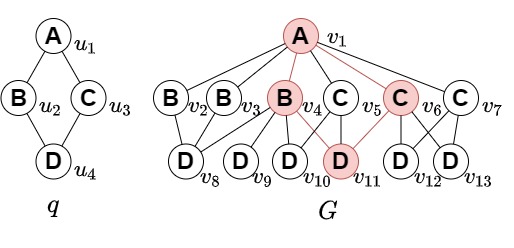 Subgraph isomorphisms
Background
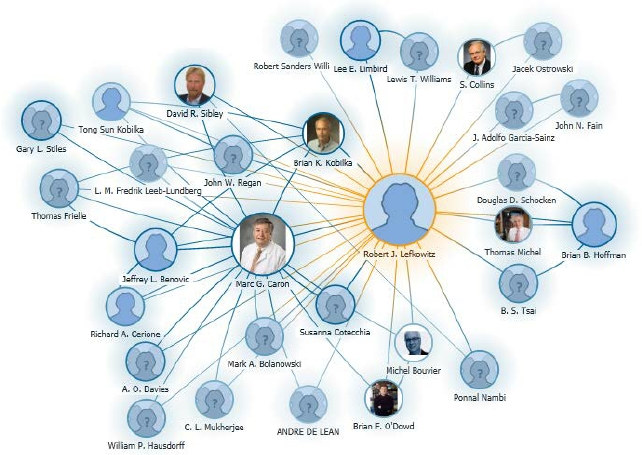 Applications
Analysis on Social Networks:
Find co-authorships, communication detection.
Analysis on Biological Networks:
On brain, regulation, protein and molecule graphs.
Summarize the structural patterns for the biological graphs.
Query Optimization for Subgraph Matching Queries:
Cardinality estimation for multi-way join.
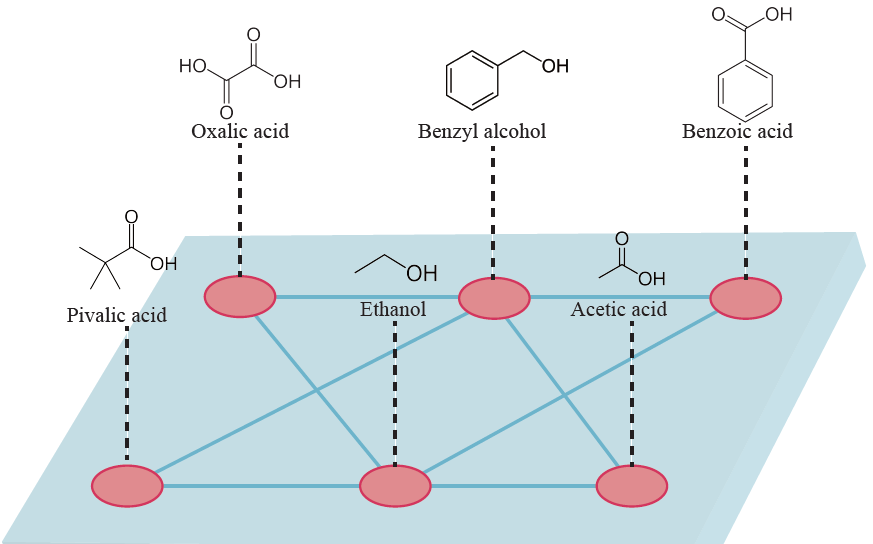 Background
Learning-based Methods:
Neural Subgraph Isomorphism Counting



A Learned Sketch for Subgraph Counting
Existing methods
Algorithmic Methods:
Enumeration-based methods:
Computational complexity.
Sampling-based methods:
Sampling failure.
Summary-based methods:
Independent assumption.
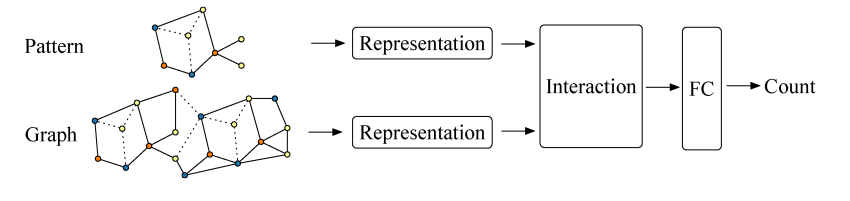 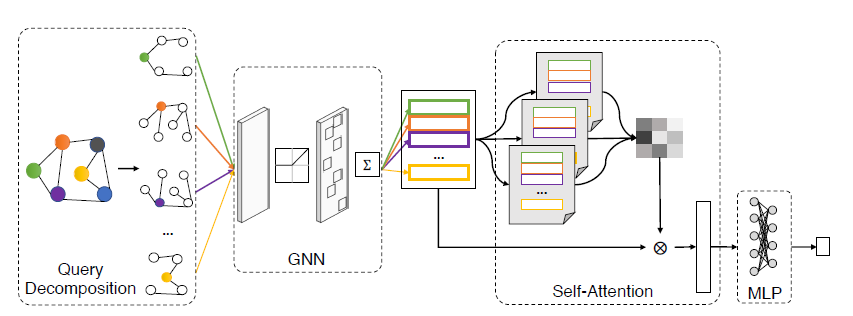 *Until Sept. 2021
Background
Learning-based methods
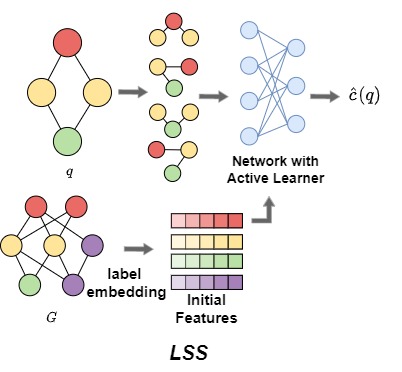 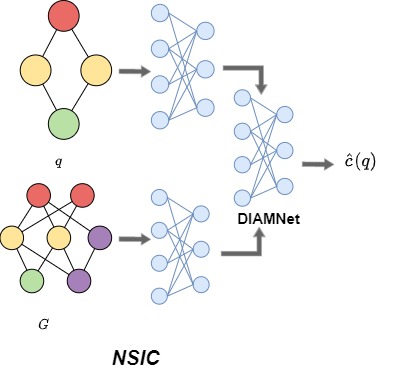 Efficiency and scalability issue.
Hard to distinguish different query graphs.
Not fully use data graph information
Limited robustness.
*Until Sept. 2021
Overview
Neural Subgraph Counting method: NeurSC
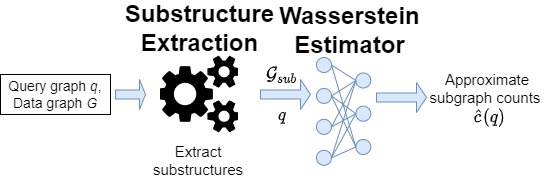 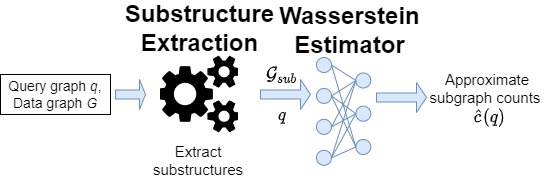 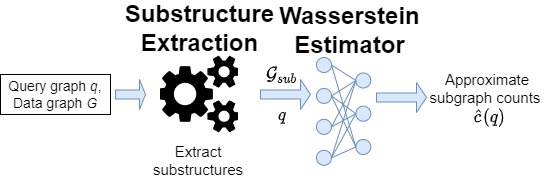 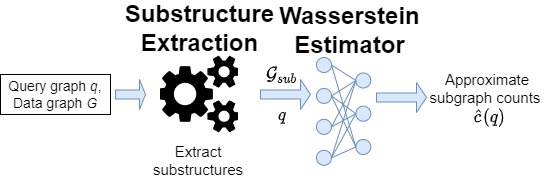 NeurSC
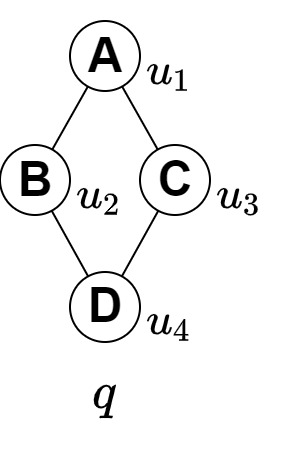 Substructure Extraction
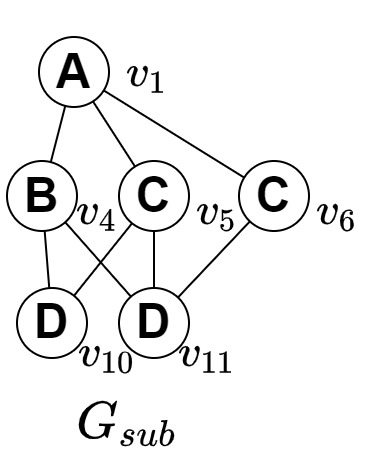 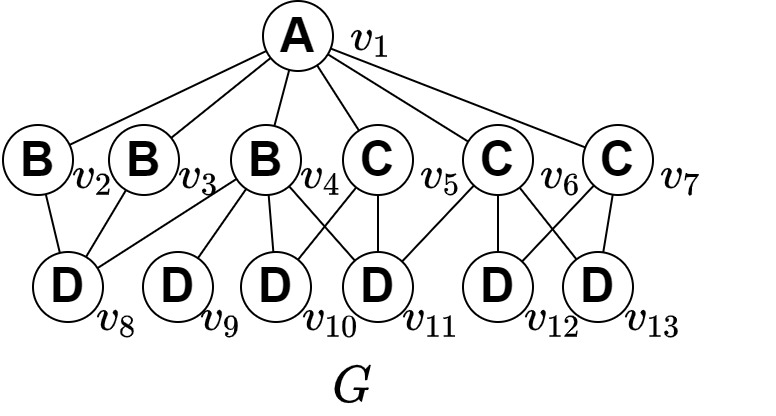 NeurSC
Feature Initialization
Label information
Degree information
Neighbor information
NeurSC
Wasserstein Estimator
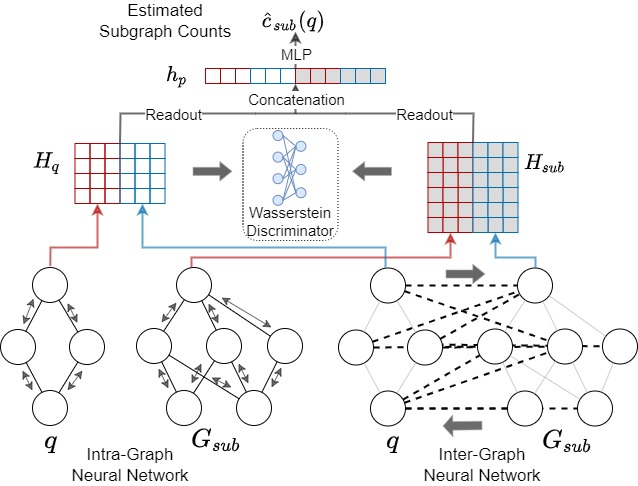 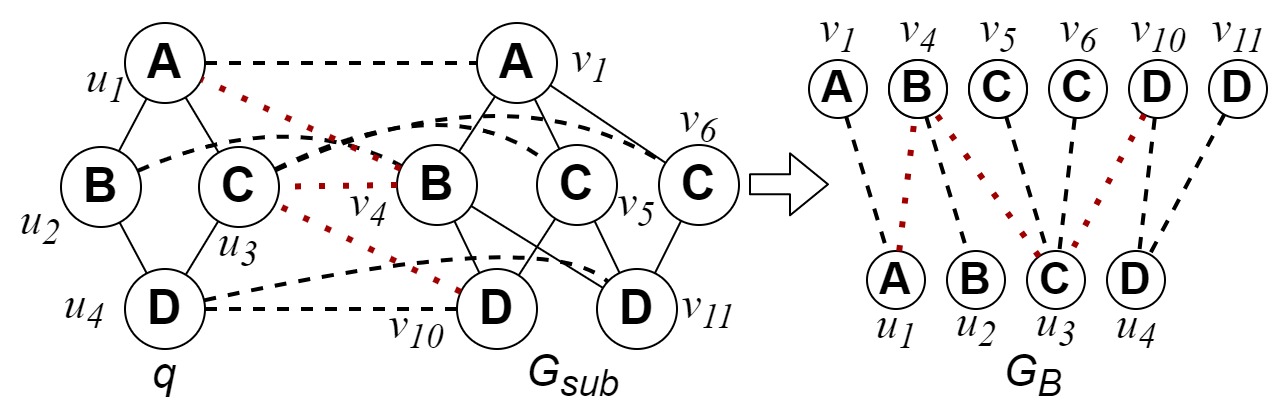 NeurSC
Wasserstein Estimator
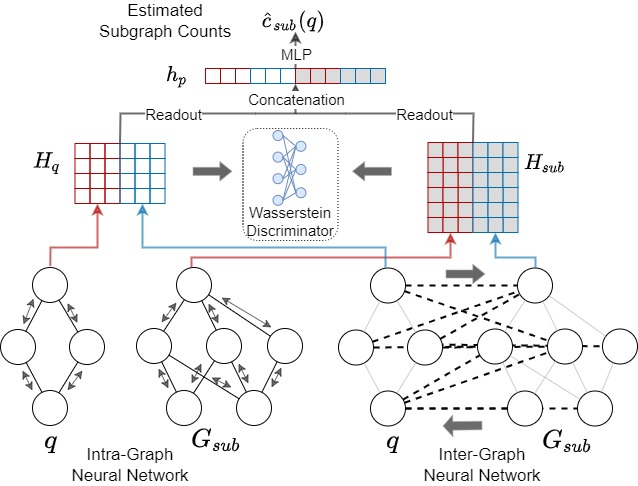 Readout
Sum Pooling
Concatenation of intra- and inter-graph representations.
Prediction
Multi-layer perceptron.
Expressive Power
WEst is as powerful as 1-Weisfeiler-Lehman test.
NeurSC
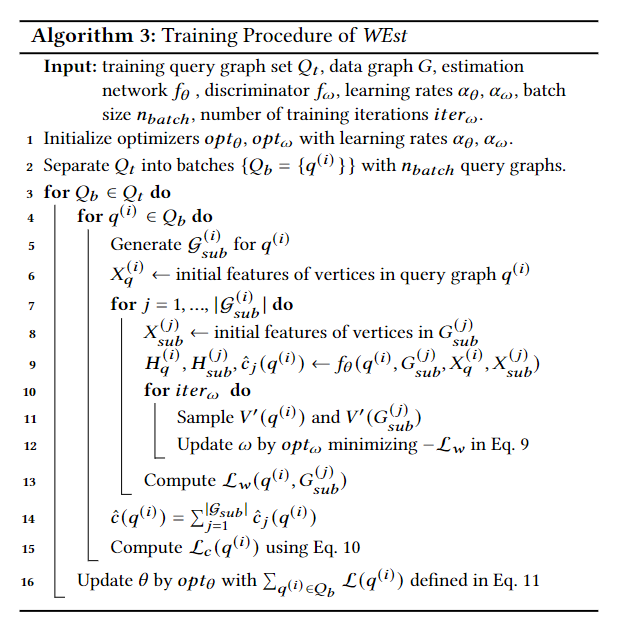 Learning objective and training procedure
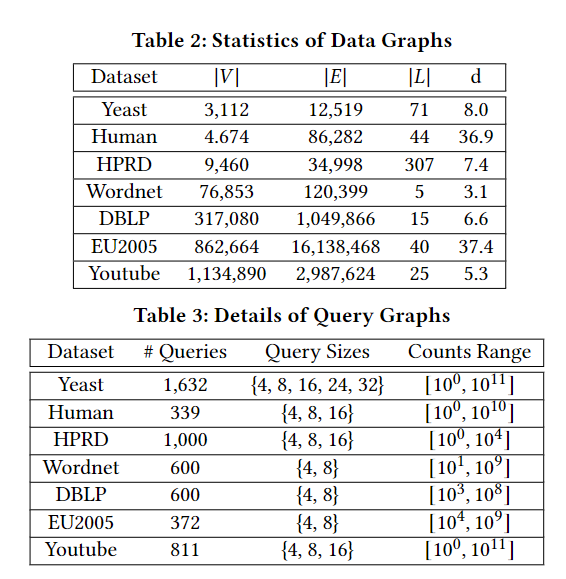 Experiments
Experimental Setup
Dataset
7 data graphs + 5 query sets.
Parameter settings
Initial dimension: 64
Hidden and output dimension 128
Intra- and Inter-GNN have 2 layers.
Prediction network is a 4-layer MLP.
Implementation
Substructure extraction: C++
WEst: Python + Pytorch Geometric
Experiments
Accuracy Evaluation
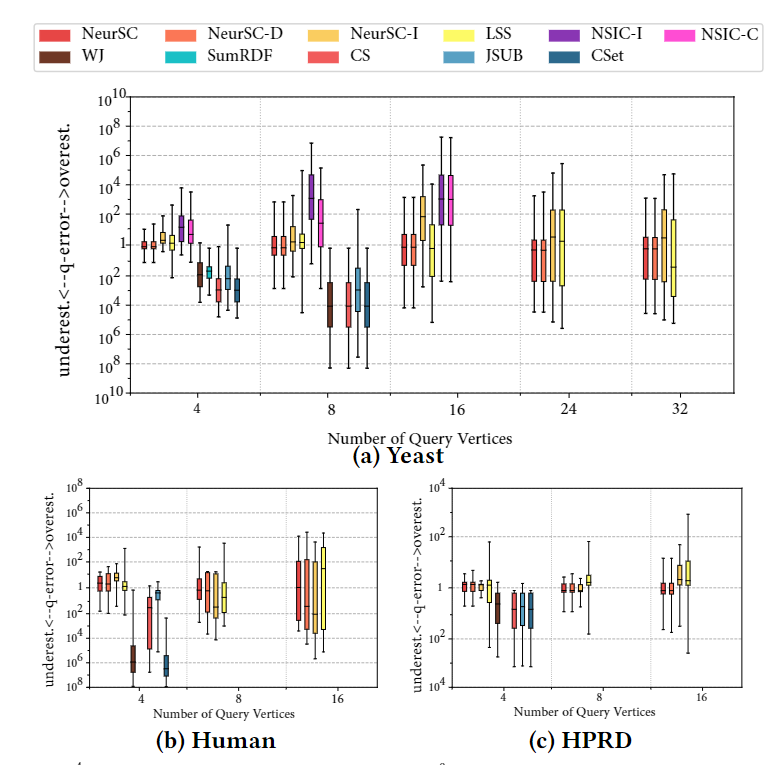 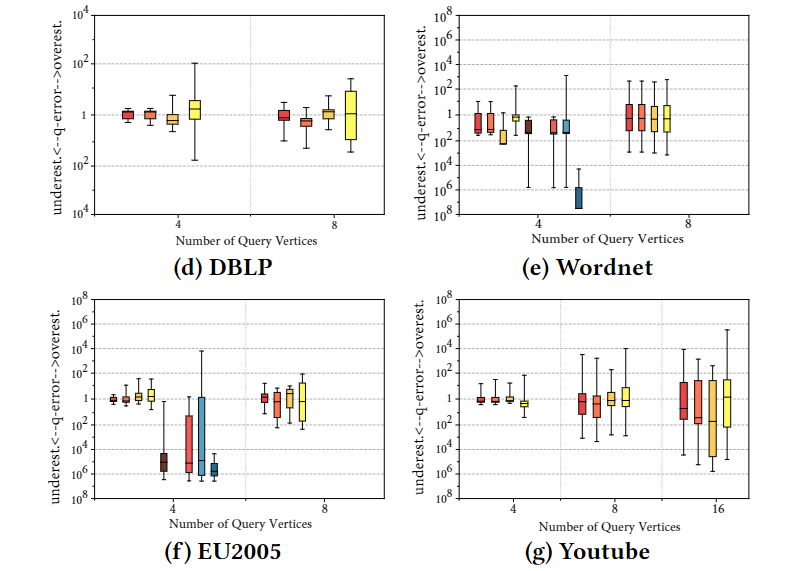 Experiments
q-error varying ground-truth counts on Yeast
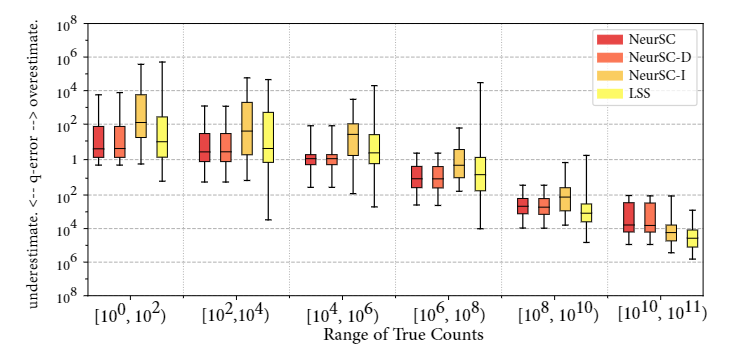 Experiments
q-error varying query characteristics on Yeast
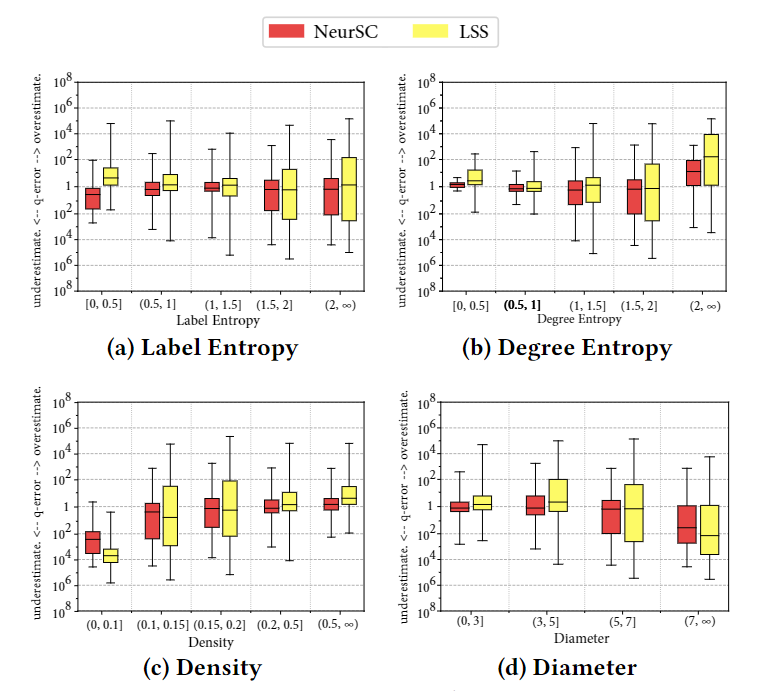 Experiments
Robustness evaluation on Yeast
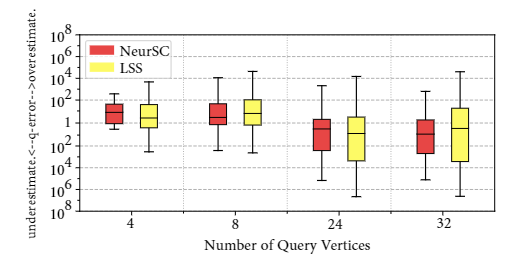 Test

The trained models are then evaluated on the other query sets with 4, 8, 24, 32 vertices.
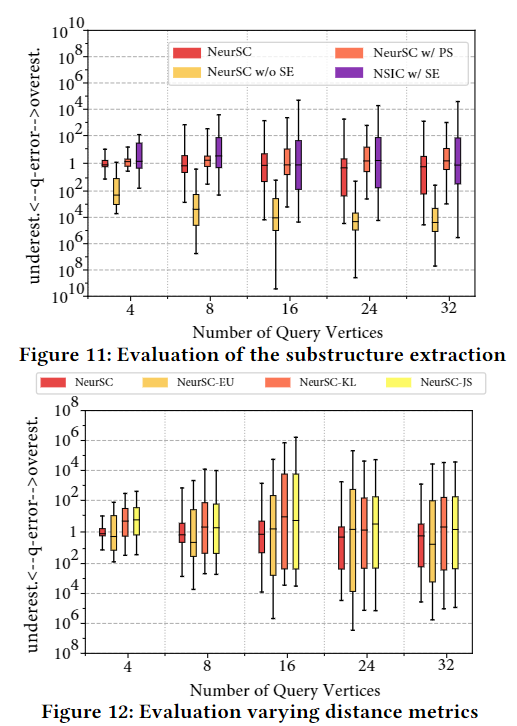 Experiments
Ablation Study
Evaluation with/without substructure extraction module.
NeurSC
NeurSC with ‘perfect’ substructure
NeurSC with out substructure extraction
NSIC with substructure extraction
Evaluation varying distance metrics.
NeurSC with Wasserstein distance
NeurSC with Euclidean distance
NeurSC with KL divergence
NeurSC with JS divergence
Experiments
Query Time Comparison
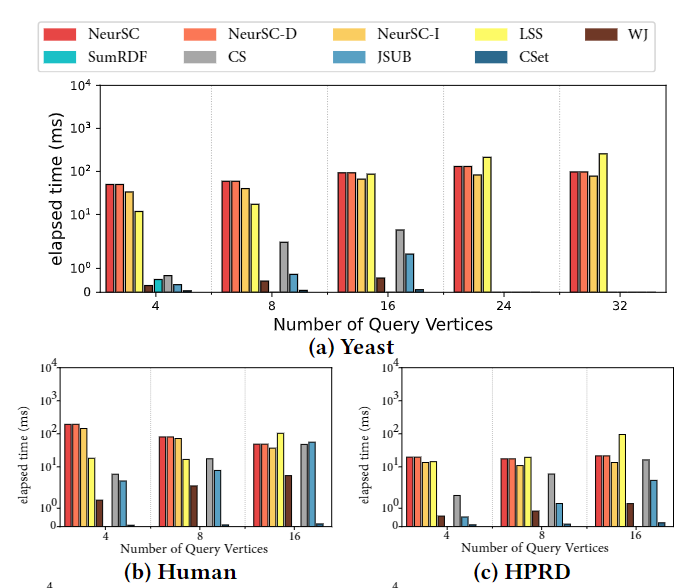 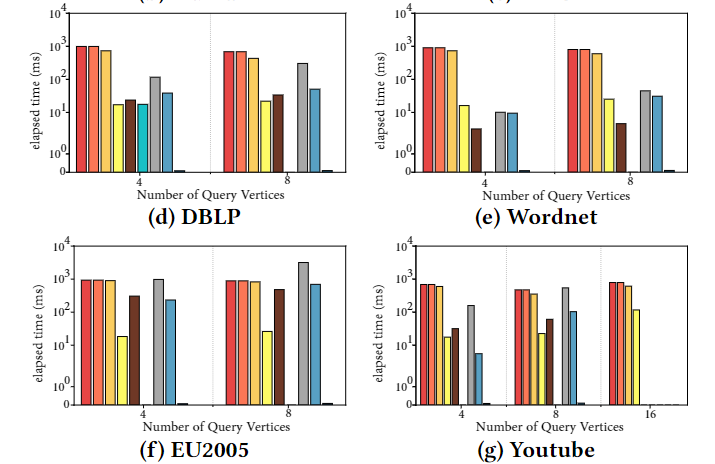 Experiments
Trade-off between accuracy and efficiency
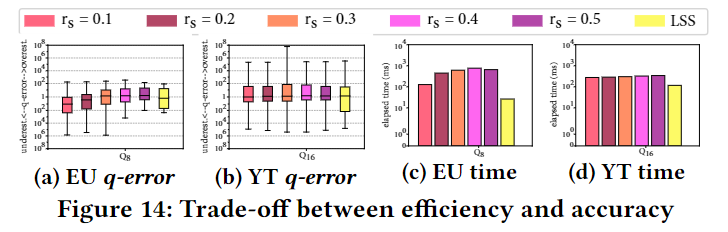 Thank you!
Hanchen Wang, University of Technology Sydney.

hanchen.wang@uts.edu.au